Internet of Things: Application
Sritrusta Sukaridhoto
Pendahuluan
Beberapa aplikasi yang dijalankan di Big Data
Visualisasi
Analitik
Control
Internet of Things
2
Thingsboard
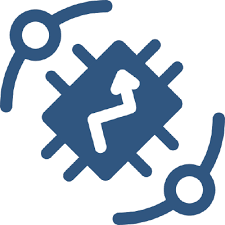 IoT Based platform yang digunakan untuk data koleksi, process, visualization, dan device management
Memberikan fasilitas dashboard untuk perangkat IoT
Internet of Things
3
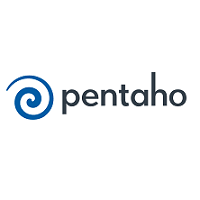 Pentaho
Pentaho Data Integration (PDI) adalah sebuah ETL tool open source yang populer.
salah satu platform Open Source Business Intelligence (OSBI) yang memberikan solusi terkait Bussiness Intelligence kepada pengguna. Pentaho memiliki kemampuan untuk membuat report, melakukan analisis data, membuat dashboard, dan mengintegrasikan data (ETL).
Internet of Things
4
ElasticSearch
Elasticsearch adalah salah satu database yang masuk ke dunia NoSQL dengan fokus di search engine database.Elasticsearch ditenagai oleh Apache Lucene yang juga merupakan search engine database yang memiliki query low level. Elasticsearch memiliki query yang lebih mudah untuk digunakan karena berbasis RESTful.
Internet of Things
5